EMBOLISM
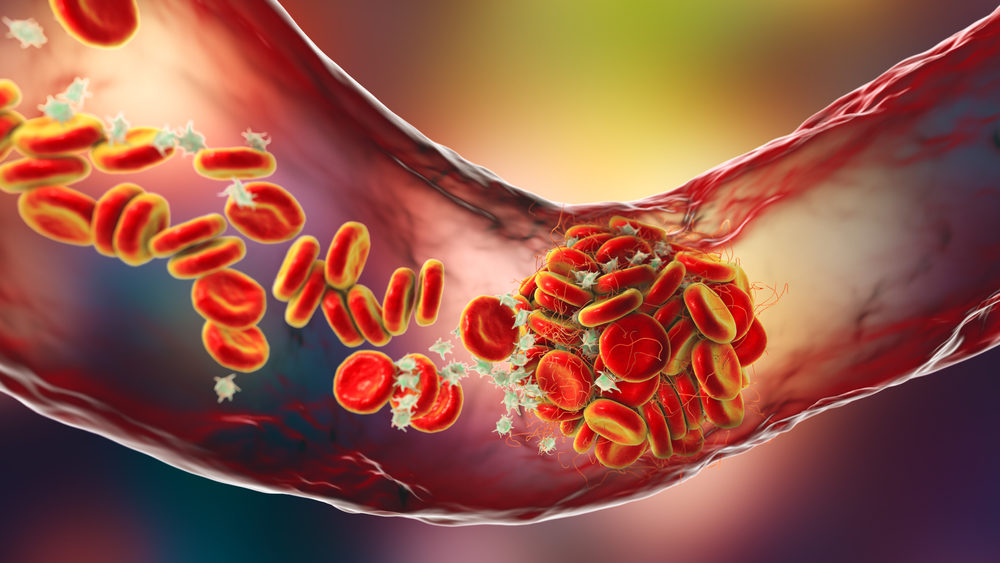 Dr.Eman Kreishan, M.D.
13-12-2021
EMBOLISM
An embolus is a detached intravascular mass that is carried by the blood from its point of origin to a distant site, where it often causes tissue dysfunction or infarction.

This mass may be:
Solid.
Liquid.
Gaseous.

The vast majority of emboli derive from a dislodged thrombus—hence the term thromboembolism.
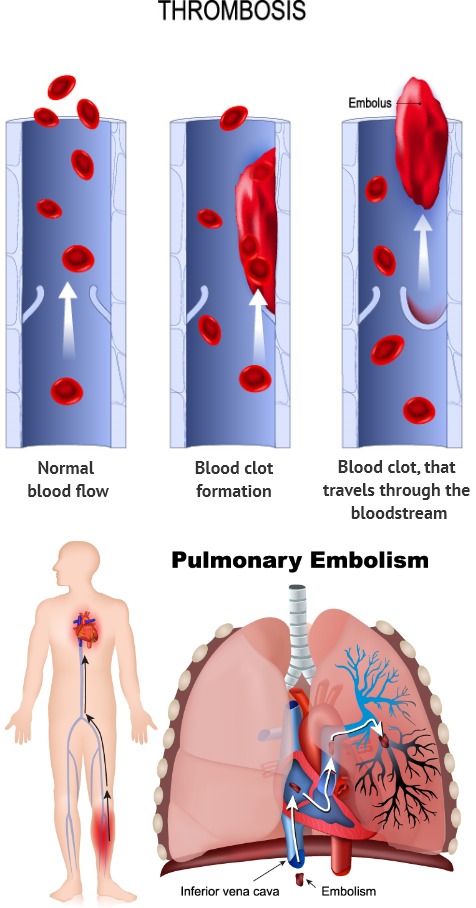 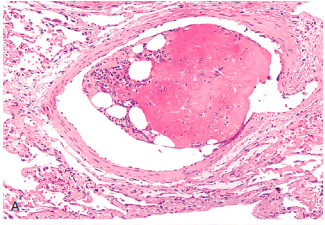 Bone marrow embolus
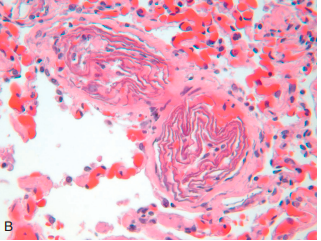 Amniotic fluid emboli
The primary consequence of systemic embolization is ischemic necrosis (infarction) of downstream tissues. 


whereas embolization in the pulmonary circulation leads to hypoxia, hypotension, and right-sided heart failure
1. Pulmonary thromboembolism
Originate from deep venous thromboses and are responsible for the most common form of thromboembolic disease.
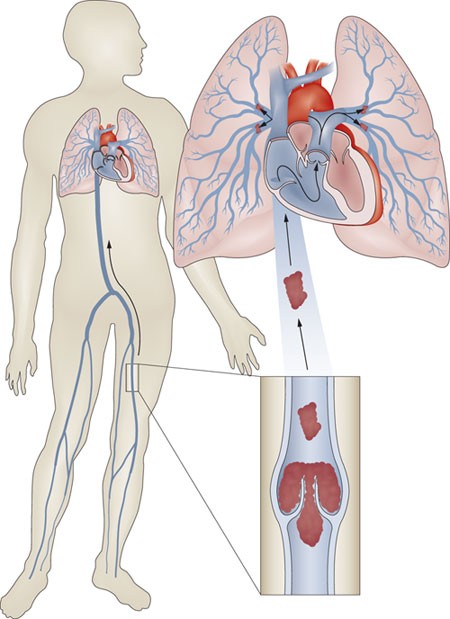 In more than 95% of cases, venous emboli originate from thrombi within deep leg veins proximal to the popliteal fossa; embolization from lower leg thrombi is uncommon.
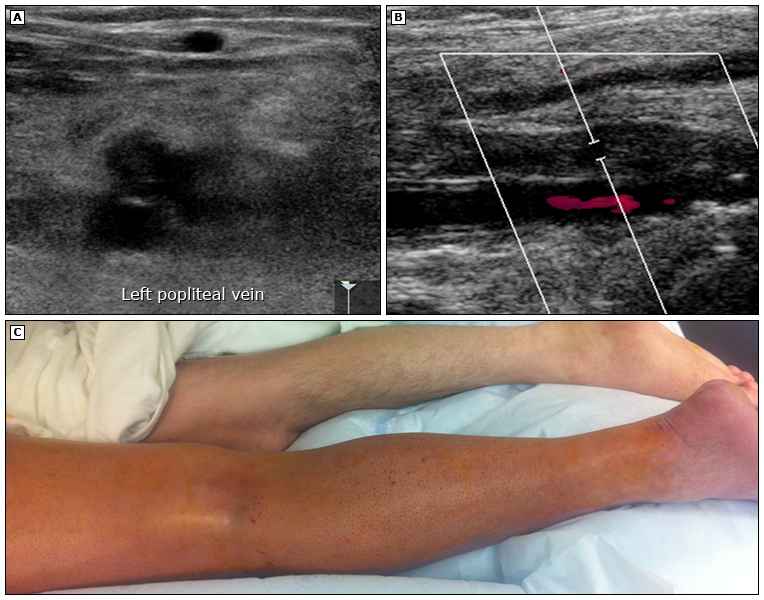 Hotness

Redness

Tenderness

swelling
Fragmented thrombi from DVT

 are carried through progressively larger venous channels
 
 pass through the right side of the heart 

arresting in the pulmonary vasculature.
PE can occlude: 
the main pulmonary artery,
 lodge at the bifurcation of the right and left pulmonary arteries (saddle embolus), 
pass into the smaller, branching arterioles
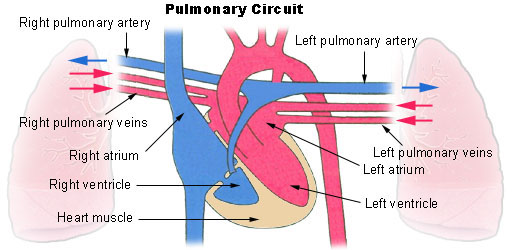 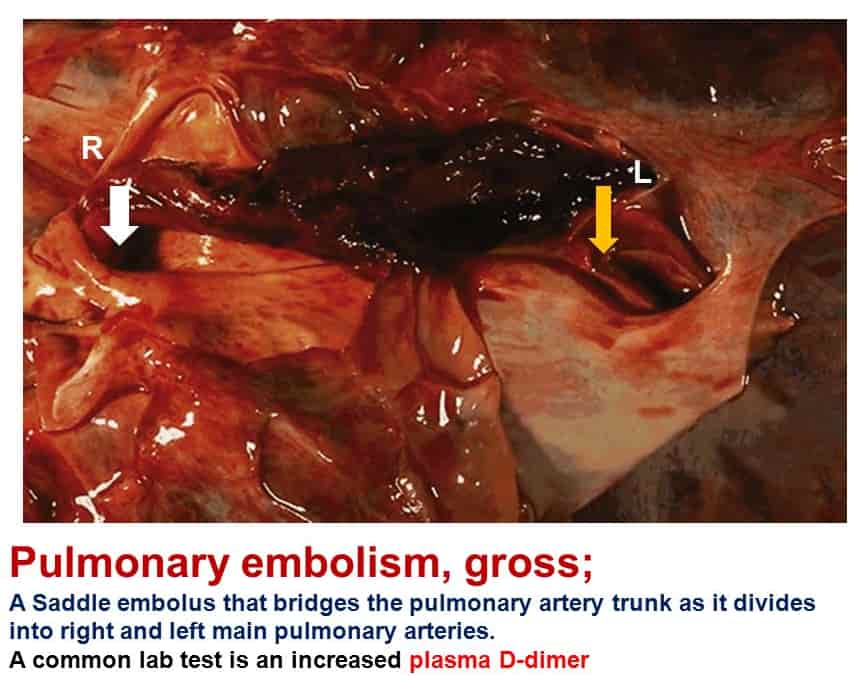 paradoxical embolism:

an embolus passes through an atrial or ventricular defect and enters the systemic circulation.
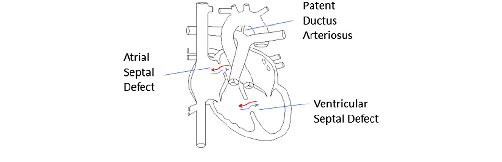 Fate of pulmonary embolism
(60%–80%) of pulmonary emboli they undergo organization.
a large embolus that blocks a major pulmonary artery can cause sudden death.
Embolic obstruction of medium-sized arteries can cause pulmonary hemorrhage.#.....not pulmonary infarction?????
Multiple emboli occurring through time can cause pulmonary hypertension and right ventricular failure (cor pulmonale).
[Speaker Notes: #due to rupture of downstream capillaries .]
2. Systemic thromboembolism
Origin:
1.Intracardiac mural thrombi(80%). 
2.Aortic aneurysms.
3.Thrombi overlying ulcerated atherosclerotic plaques.
4. Fragmented valvular vegetations .
5.The venous system (paradoxical emboli).
Common arteriolar embolization sites include:

 the lower extremities (75%).
 central nervous system (10%).
 intestines.
 Kidneys
 spleen
3. Fat Embolism
Soft tissue crush injury or rupture of marrow vascular sinusoids (eg, due to a long bone fracture) release microscopic fat globules into the circulation.
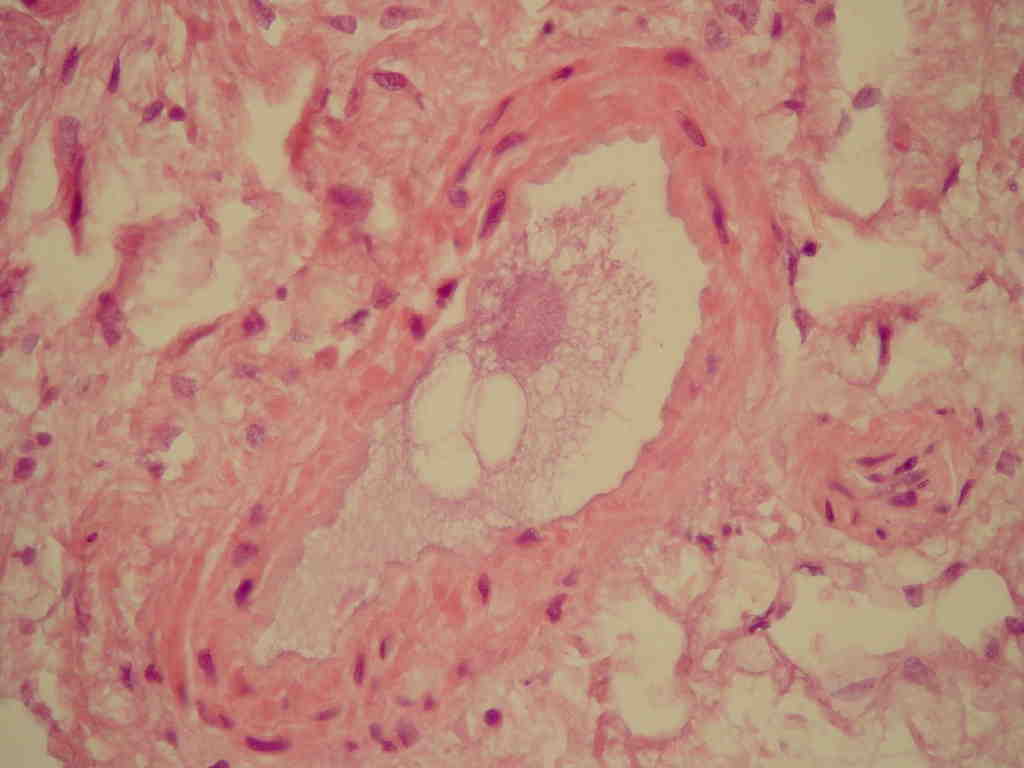 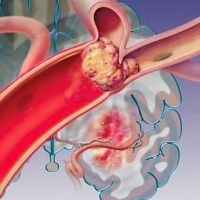 Fat embolism syndrome
fat embolism syndrome characterized by:
 pulmonary insufficiency.
 neurologic symptoms.
 anemia*
 thrombocytopenia*
 diffuse petechial rash*
 fatal in 10% of cases. 
Clinical signs and symptoms appear 1 to 3 days after injury.
[Speaker Notes: Thrombocytopenia is attributed to platelet adhesion to fat globules and subsequent aggregation or splenic sequestration.
anemia can result from similar red cell aggregation and/or hemolysis.
 A diffuse petechial rash is related to rapid onset of thrombocytopenia and can be a useful diagnostic feature]
pathogenesis of fat emboli syndrome
The pathogenesis of fat emboli syndrome involves:

 mechanical obstruction:
  * occlusion of pulmonary and cerebral microvasculature.

 biochemical injury:
  * triggering platelet aggregation.  
  *fatty acid release from lipid globules, which causes local toxic endothelial injury.    
    *granulocyte recruitment (with free radical, protease, and eicosanoid release)
4. Amniotic Fluid Embolism
Onset is characterized by:
 sudden severe dyspnea.
 cyanosis
 hypotensive shock, 
 seizures and coma.

 If the patient survives the initial crisis, pulmonary edema typically develops, along with disseminated intravascular coagulation secondary to release of thrombogenic substances from amniotic fluid.
mortality in such cases results from :

mechanical obstruction of pulmonary vessels .
biochemical activation of the coagulation system and the innate immune system caused by substances in the amniotic fluid
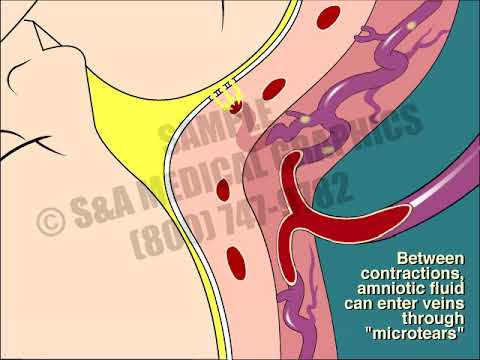 [Speaker Notes: The underlying cause is the entry of amniotic fluid (and its contents) into the maternal circulation via tears in the placental membranes and/or uterine vein rupture.]
5. Air Embolism
Gas bubbles within the circulation can coalesce and obstruct vascular flow and cause distal ischemic injury.

Can occur during bypass surgery, laproscopic procedures, chest wall injury or introduced into the cerebral arterial circulation by neurosurgery.
Gas bubbles in the pulmonary vasculature cause:
 edema.
 hemorrhages.
focal atelectasis or emphysema.

Bubbles in the central nervous system can cause mental impairment and even sudden onset of coma.
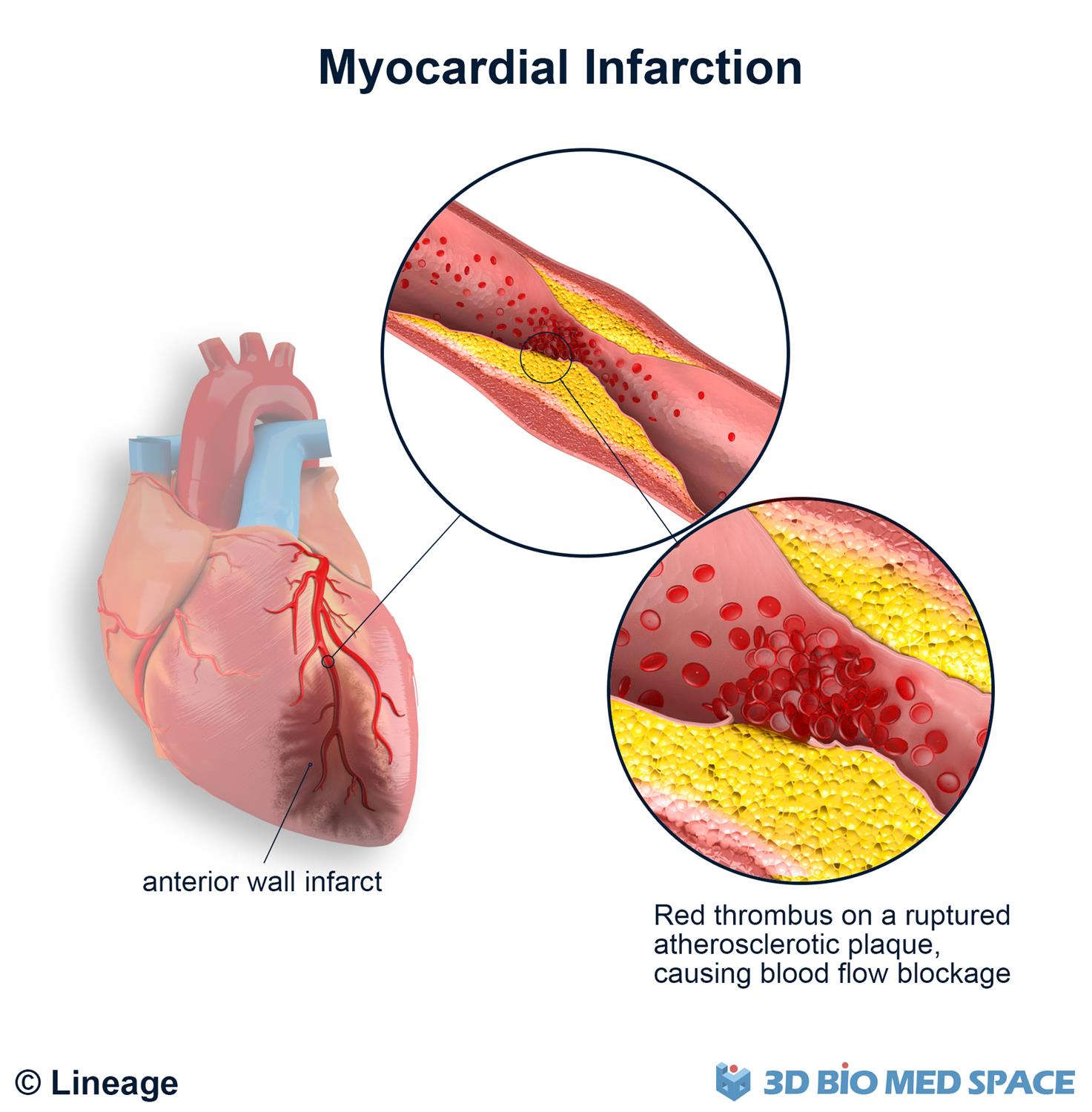 INFARCTION
An infarct is an area of ischemic necrosis caused by occlusion of the vascular supply to the affected tissue.

Commonly affect heart and brain.

Arterial thrombosis or arterial embolism underlies the vast majority of infarctions.
Infarcts are classified based on:
 *their color 
(reflecting the amount of hemorrhage) 
may be either red (hemorrhagic) or white (anemic)

*the presence or absence of microbial infection.
    may be either septic or bland.
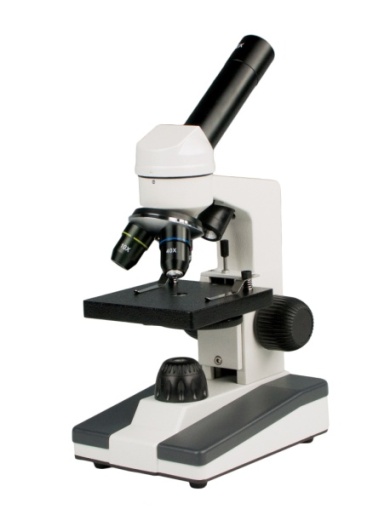 Red infarcts occur :
(1) in loose tissues (e.g., lung) where blood can collect in infarcted zones.
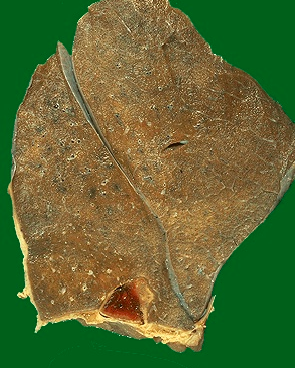 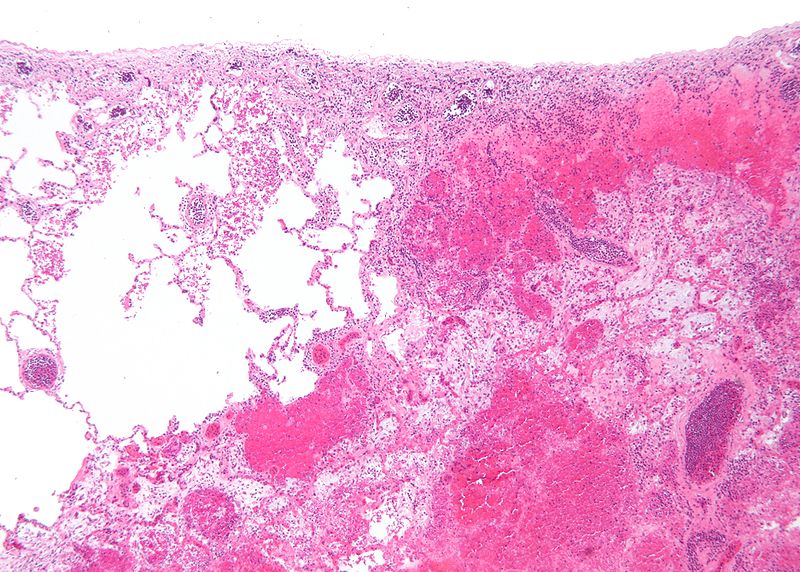 1.Necrosis of alveolar walls - loss of nuclei.
2.Alveolar hemorrhage.
classic wedge-shaped infarct
(2) as a result of venous occlusions (such as in ovarian torsion).
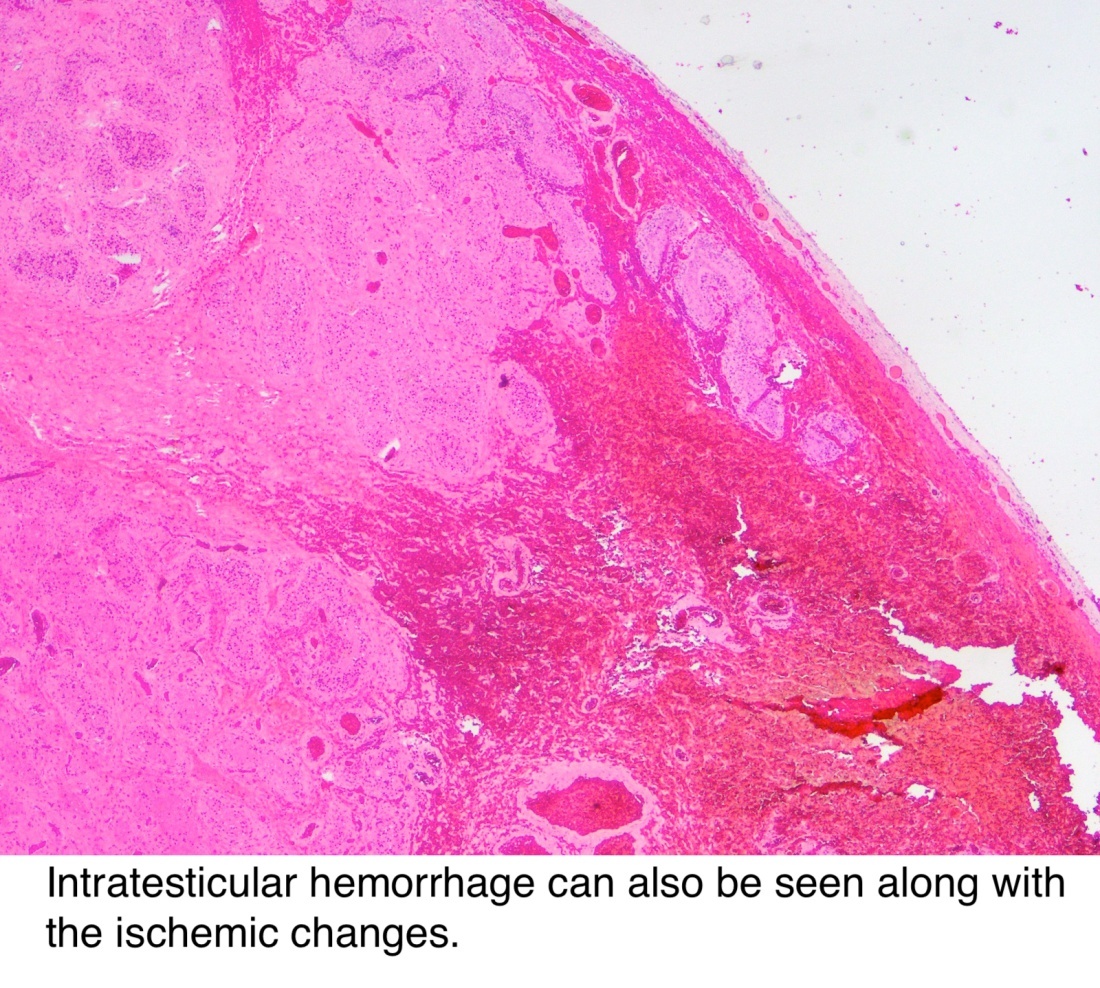 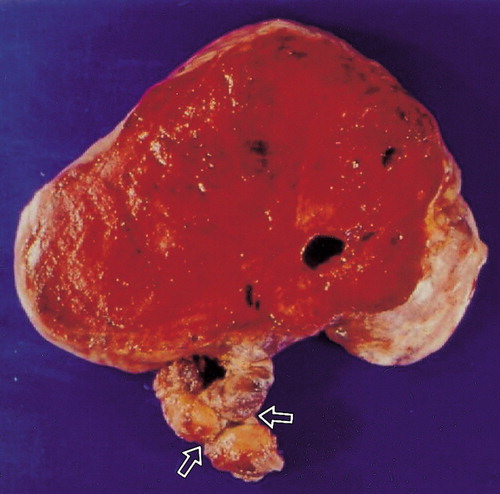 dark brown, ovarian mass with a twisted, thickened left fallopian tube (arrows).
Hemorrhage and necrosis
(3) in tissues with dual circulations such as lung where partial, inadequate perfusion by collateral arterial supplies is typical.

(4) in previously congested tissues (as a consequence of sluggish venous outflow).
White infarcts 
occur with arterial occlusions in solid organs with end-arterial circulations (e.g., heart, spleen, and kidney),
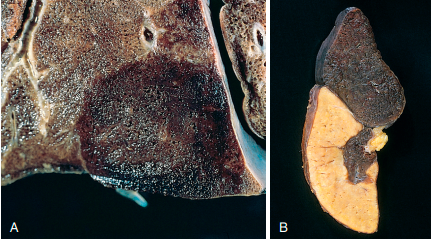 (A) Hemorrhagic, roughly wedge-shaped pulmonary infarct (red infarct). (B) Sharply demarcated pale infarct in the spleen (white infarct)
Factors That Influence Infarct Development
1. Anatomy of the vascular supply. The presence or absence of an alternative blood supply is the most important factor.

Organ with the dual supply are resistant to infarction:
Liver
Lung
hand and forearm.

Organ with end-arterial circulation are more susceptible for infarction:
Kidney
spleen
2. Rate of occlusion

3. Tissue vulnerability to hypoxia.
Neurons undergo damage  after  3 to 4 minutes.
 Myocardial cells, die after 20 to 30 minutes.
 fibroblasts within myocardium remain viable after many hours of ischemia.